Ways to keep your data secure, and maintain the health of your computer
Created By: Omar Alsumrain
Keep your data and informtion secure online
Use Strong, Unique Passwords: Create strong and complex passwords for your accounts, and avoid using the same password for multiple sites. Consider using a reputable password manager to help you keep track of them.
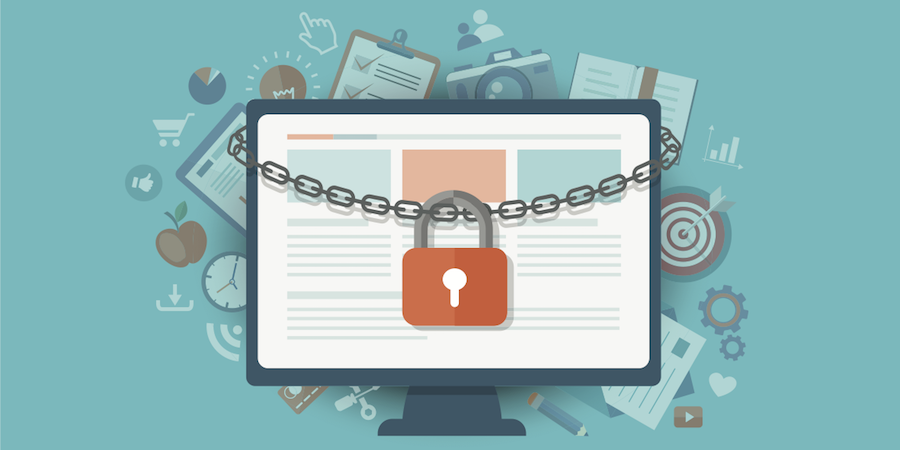 Keep your data and information secure online
Install Antivirus Software: Use reputable antivirus and anti-malware software to scan and protect your computer from viruses, malware, and other malicious software.
And scan for malware and viruses regularly.
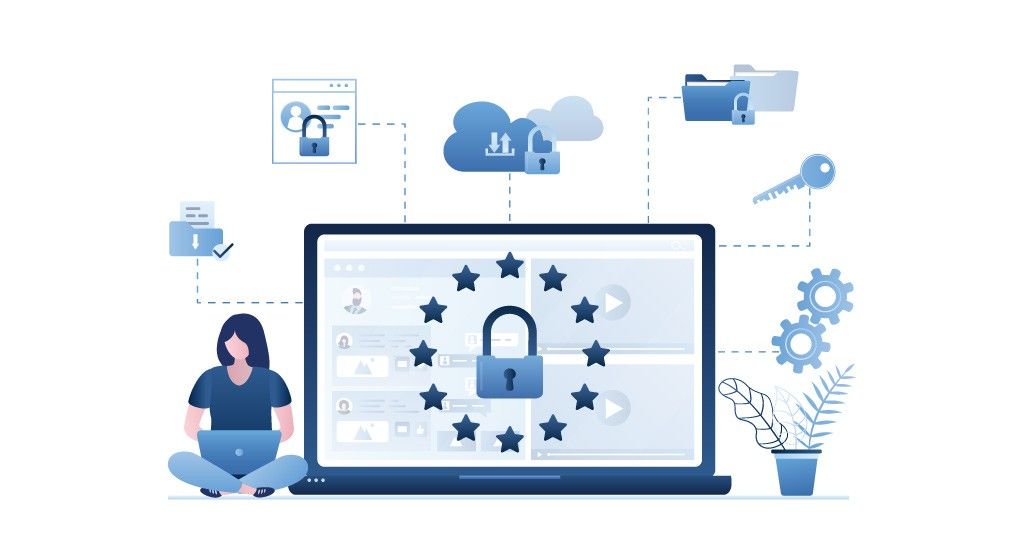 Keep your data and information secure online​
Keep Software Updated: Regularly update your operating system, web browsers, and software applications. Updates often include security patches that protect your computer from known vulnerabilities.
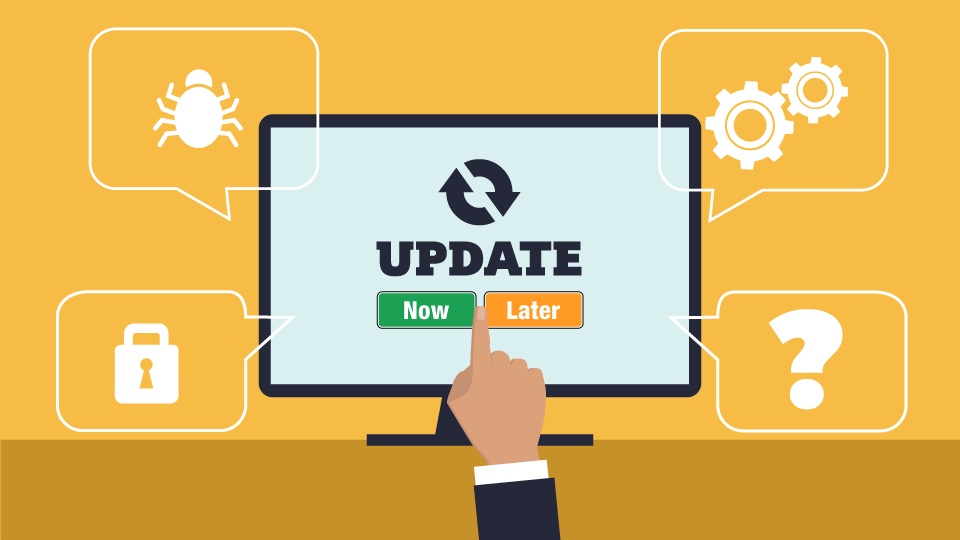 Keep your data and information secure online
Use a Firewall: Enable a firewall on your computer to monitor and filter incoming and outgoing network traffic, which can help block unauthorized access and malicious activities.
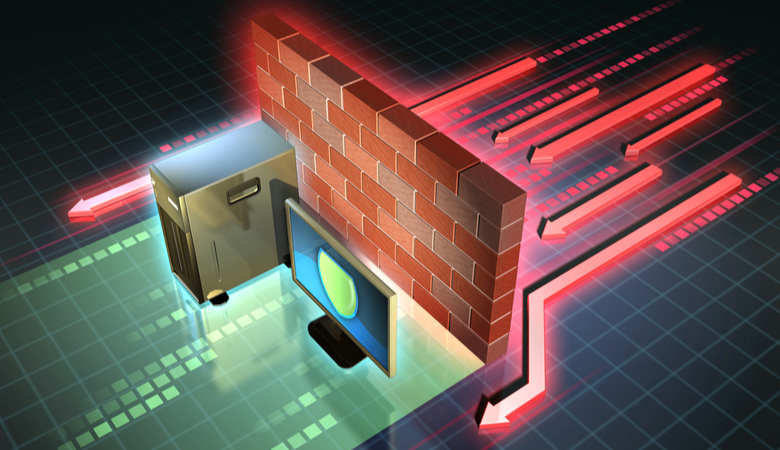 How to maintain the health and performance of your computer
Regularly Clean and Dust Your Computer: Dust and debris can accumulate inside your computer, leading to overheating and performance problems. Clean the internal components, including fans and heat sinks, periodically to ensure proper airflow.
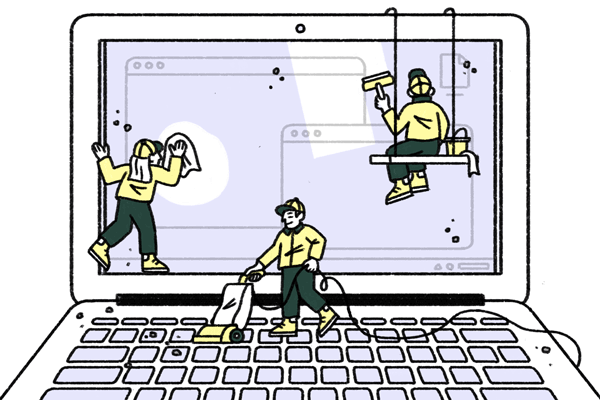 How to maintain the health and performance of your computer
Update Drivers and Software: Keep your operating system, graphics drivers, and other software up to date. Outdated drivers can lead to compatibility issues and system crashes.
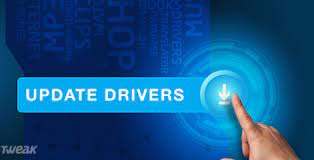 How to maintain the health and performance of your computer
Monitor Temperature: Use monitoring software to keep an eye on your computer's temperature. Overheating can cause performance issues and hardware damage. Ensure your computer has adequate cooling.
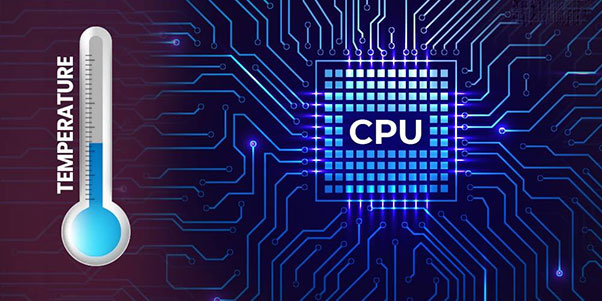 How to maintain the health and performance of your computer
Optimize Storage: Regularly clean up your hard drive by removing unnecessary files, programs, and temporary files. Consider using disk cleanup tools or third-party optimization software.
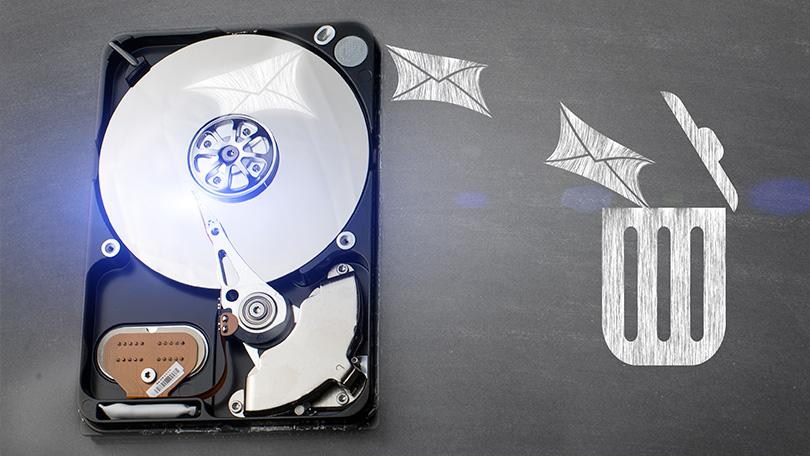